Scholarship Essay Writing
Scholarship programs
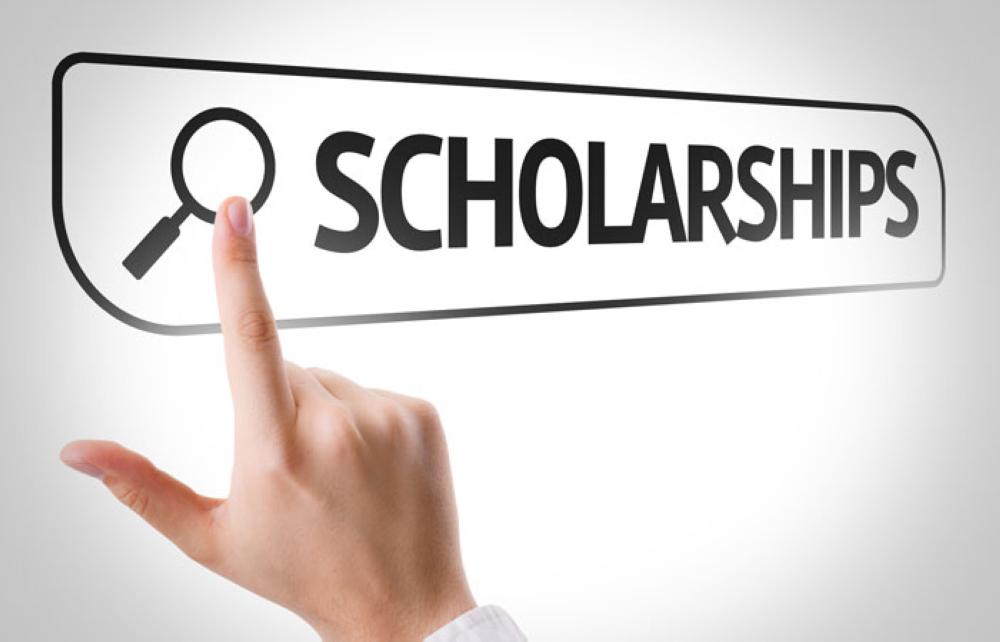 Scholarship application form
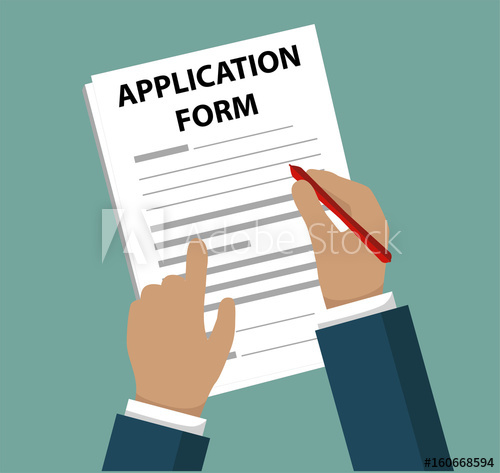 Thesis statement
One sentence 
Contains 2 parts:
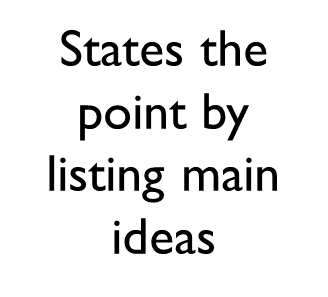 States the topic
Topics
Reasons why I deserve this scholarship

How will this scholarship help you attain your goals?

Reasons why I apply this scholarship

Reasons why I would like to improve my English.
Examples
I want to win this scholarship to improve professionally, to improve my English and to get to know other cultures.

My academic achievements, my work experience, and my community service have all helped me to work towards my goals.